Противодействие допингу в спорте
международные документы
и
антидопинговые правила
ПРОТИВОДЕЙСТВИЕ ДОПИНГУ
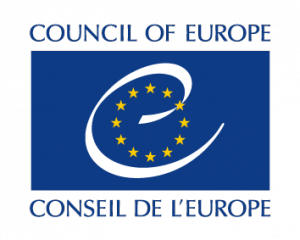 1989 г. – Конвенция против
              применения допинга
              (Страсбург)
МЕЖДУНАРОДНАЯ КОНВЕНЦИЯ О БОРЬБЕ С ДОПИНГОМ В СПОРТЕ
Принята на 33 сессии Генеральной конференции 
ЮНЕСКО 19 октября 2005 года, 
вступила в силу 01 февраля 2007 года
  
 Международно-правовой акт, юридически-
обязательный для всех 
государств-участников Конвенции (183 государства)

 Ратифицирована РФ 2006 году, является составной частью правовой системы РФ

 Обязывает правительства принимать меры, направленные на борьбу с допингом в спорте: антидопинговые меры на национальном уровне,
международное сотрудничество, деятельность в области образования, исследований и подготовки кадров

 Оказывает поддержку Кодексу и другим Международным стандартам,
разработанным ВАДА (статья 4)
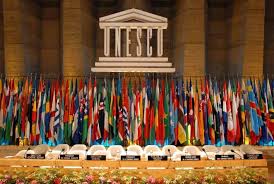 ПРОТИВОДЕЙСТВИЕ ДОПИНГУ
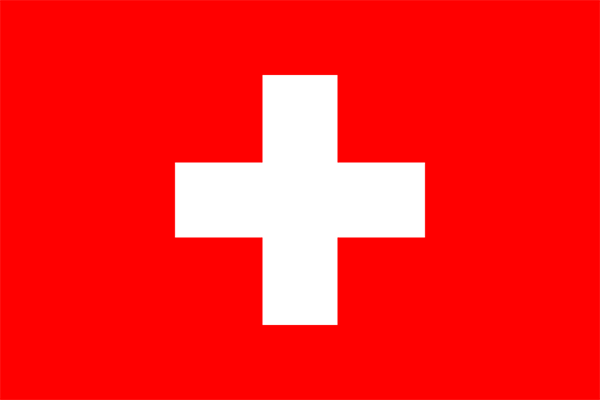 1999 г. – первая всемирная
                 конференция по
                 борьбе с допингом
1999 г. – создание Всемирного антидопингового агентства 
ВАДА
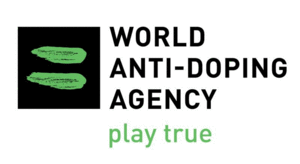 ПРОТИВОДЕЙСТВИЕ ДОПИНГУ
Публикация кодекса

Поддержка образовательных и профилактических программ

Финансирование и управление научными исследованиями

Наблюдение за программами допинг-контроля

Развитие национальных антидопинговых программ
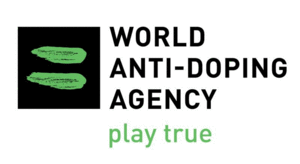 КОДЕКС ВАДА
Принят в 2003 году в ходе II Всемирной конференции по допингу в спорте в Копенгагене, вступил в силу 01 января 2004 года

Цель: защита права спортсменов на спорт, чистый от допинга

Гармонизация усилий на национальном и международном уровне

Вместе с Кодексом ВАДА разработало 5 Международных стандартов, содержащих технические и процедурные положения
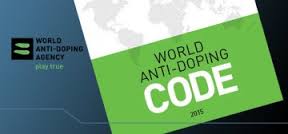 РЕГЛАМЕНТИРУЮЩИЕ ДОКУМЕНТЫ
Основополагающие документы ВАДА: 
Кодекс и Международные стандарты (Запрещенный список, Международные стандарты  по тестированию и расследованиям, для лабораторий, по терапевтическому использованию, по защите частной жизни)






Документы, которые распространяются на спортсменов и персонал спортсмена:
Антидопинговые правила международных федераций
Антидопинговые правила национальных антидопинговых организаций (в России – Общероссийские антидопинговые правила, утверждаемые Приказом Минспорта)
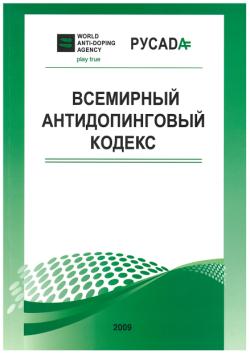 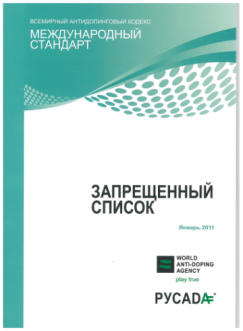 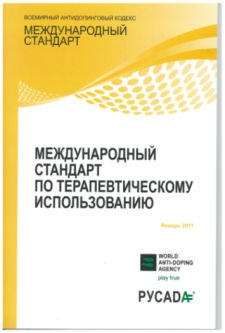 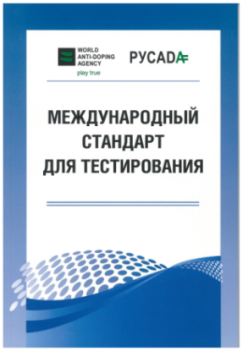 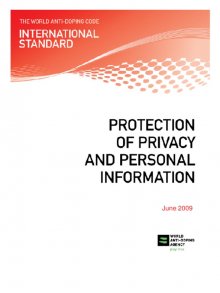 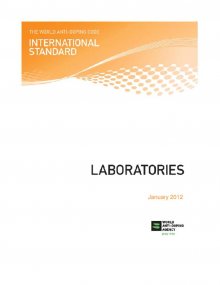 РЕГЛАМЕНТИРУЮЩИЕ ДОКУМЕНТЫ
Международный  стандарт тестирования и расследований
Планирование эффективных  тестирований
Обеспечение целостности и подлинности проб
Проведение расследований и сбора информации
Международный  стандарт лабораторий
Получение достоверных результатов
Единообразие и согласованность отчетности
Международный  стандарт ТИ
Единообразие процесса предоставления разрешений на ТИ
Международный  стандарт защиты личной жизни 
и конфиденциальной информации
Защита конфиденциальной информации
ПРОЦЕСС ПЕРЕСМОТРА КОДЕКСА
С момента принятия в 2003 году Кодекс пересматривался дважды (редакции 2009 и 2015 годов)

Действующая версия Кодекса пересматривалась следующим образом:
2 года (с 28.11.2011 по 15.11.2013)
4000 предложений от разных сторон
Всемирная конференция по борьбе с допингом в спорте, г. Йоханнесбург (Южная Африка) 12-15 ноября 2013
7 основных направлений
СУЩЕСТВЕННЫЕ ИЗМЕНЕНИЯ
Добавлено 2 новых вида нарушений антидопинговых правил: 




Расширено определение отдельных нарушений антидопинговых правил:
      
	«фальсификация» - действия, намерено препятствующие проведению допинг-контроля, либо попытка совершения таких действий, предоставление ложной информации, запугивание или попытка запугивания

	ст. 2.3 теперь распространяется и на уклонение от сдачи допинг-пробы
Соучастие
Запрещенное сотрудничество
СУЩЕСТВЕННЫЕ ИЗМЕНЕНИЯ
Увеличение стандартного срока дисквалификации до 4 лет

Введена более гибкая система определения санкций при определенных обстоятельствах

Введена новая категория

	


Ряд исключений для несовершеннолетних:
Загрязненный продукт
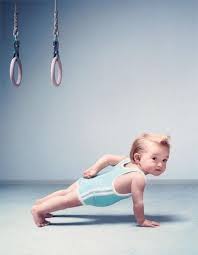 СУЩЕСТВЕННЫЕ ИЗМЕНЕНИЯ
Четко прописана обязанность спортсмена 
	в любое время быть доступным для тестирования

Требование ВАДА: развитие неаналитических 
	методов выявления нарушений антидопинговых 
	правил: биологический паспорт спортсмена и расследования 

Все стороны должны сотрудничать с Антидопинговыми организациями при расследовании нарушении антидопинговых правил

Правительства обязаны создать систему взаимодействия правоохранительных органов со своими национальными антидопинговыми организациями с целью обеспечения эффективности борьбы с допингом в спорте. 

Срок давности по допинговым делам был продлен до 10 лет
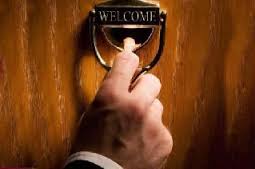 УПОР НА «ИНТЕЛЛЕКТУАЛЬНОЕ» ТЕСТИРОВАНИЕ И «УМНОЕ МЕНЮ» ЛАБОРАТОРНЫХ АНАЛИЗОВ
ВАДА разработало Технический документ, в котором указаны какие запрещенные субстанции и методы чаще всего используются в каких видах спорта и дисциплинах. 

Антидопинговая организация может по собственному усмотрению попросить лабораторию провести анализ проб по более широкой программе, однако сокращение стандартной программы возможно только с одобрения ВАДА. 

Лаборатории получили право за собственный 
	счет проводить дополнительный анализ 
	переданных им проб.
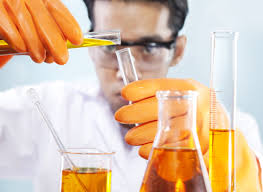 ОПРЕДЕЛЕНИЕ ПОНЯТИЯ ДОПИНГ
ЧТО ТАКОЕ ДОПИНГ ?
ДОПИНГ – это нарушение одного или нескольких антидопинговых правил
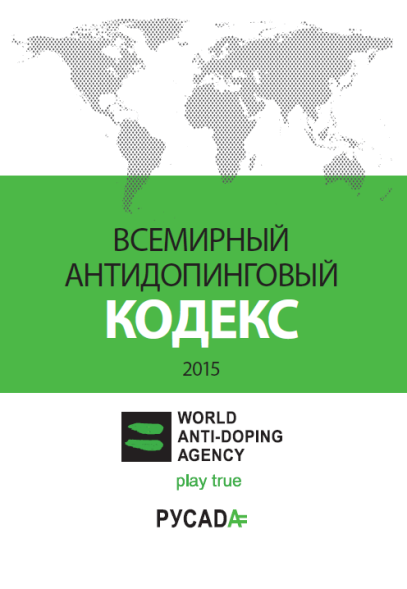 основополагающий документ, регламентирующий деятельность в сфере борьбы с допингом
на сайте РУСАДА - www.rusada.ru
ВИДЫ НАРУШЕНИЙ АНТИДОПИНГОВЫХ ПРАВИЛ
Ст. 2 Всемирного антидопингового кодекса

Наличие запрещенной субстанции в пробе
 Использование или попытка использования запрещенной субстанции или метода
 Уклонение, отказ или неявка на процедуру сдачи пробы
 Нарушение 3-х правил доступности в течение 12 месяцев
 Фальсификация или попытка фальсификации
 Обладание запрещенной субстанцией или методом
 Распространение или попытка распространения
 Назначение или попытка назначения
 Соучастие
 Профессиональное сотрудничество
Запрещенный список - 
перечень запрещенных в спорте субстанций и методов

! пересматривается минимум 1 раз в год
Запрещенный список 2019 вступил в силу 
1 января 2019 года!
ЗАПРЕЩЕННЫЙ СПИСОК
КРИТЕРИИ ВКЛЮЧЕНИЯ СУБСТАНЦИЙ И МЕТОДОВ В ЗАПРЕЩЕННЫЙ СПИСОК
УЛУЧШЕНИЕ СПОРТИВНЫХ РЕЗУЛЬТАТОВ
РИСК ДЛЯ ЗДОРОВЬЯ СПОРТСМЕНА
ПРОТИВОРЕЧИЕ ДУХУ СПОРТА
МАСКИРОВКА ИСПОЛЬЗОВАНИЯ ДРУГИХ ЗАПРЕЩЕННЫХ СУБСТАНЦИЙ И МЕТОДОВ
НАЛИЧИЕ ЗАПРЕЩЕННОЙ СУБСТАНЦИИ В ПРОБЕ
Основные группы субстанций:

 Субстанции и методы, запрещенные все время 

 Субстанции, запрещенные только в соревновательный период

 Субстанции, запрещенные в отдельных видах спорта
ВАЖНО!

 
 спортсмен несет ответственность за все, что попадает в его организм
СЕРВИС ПО ПРОВЕРКЕ ПРЕПАРАТОВ list.rusada.ru
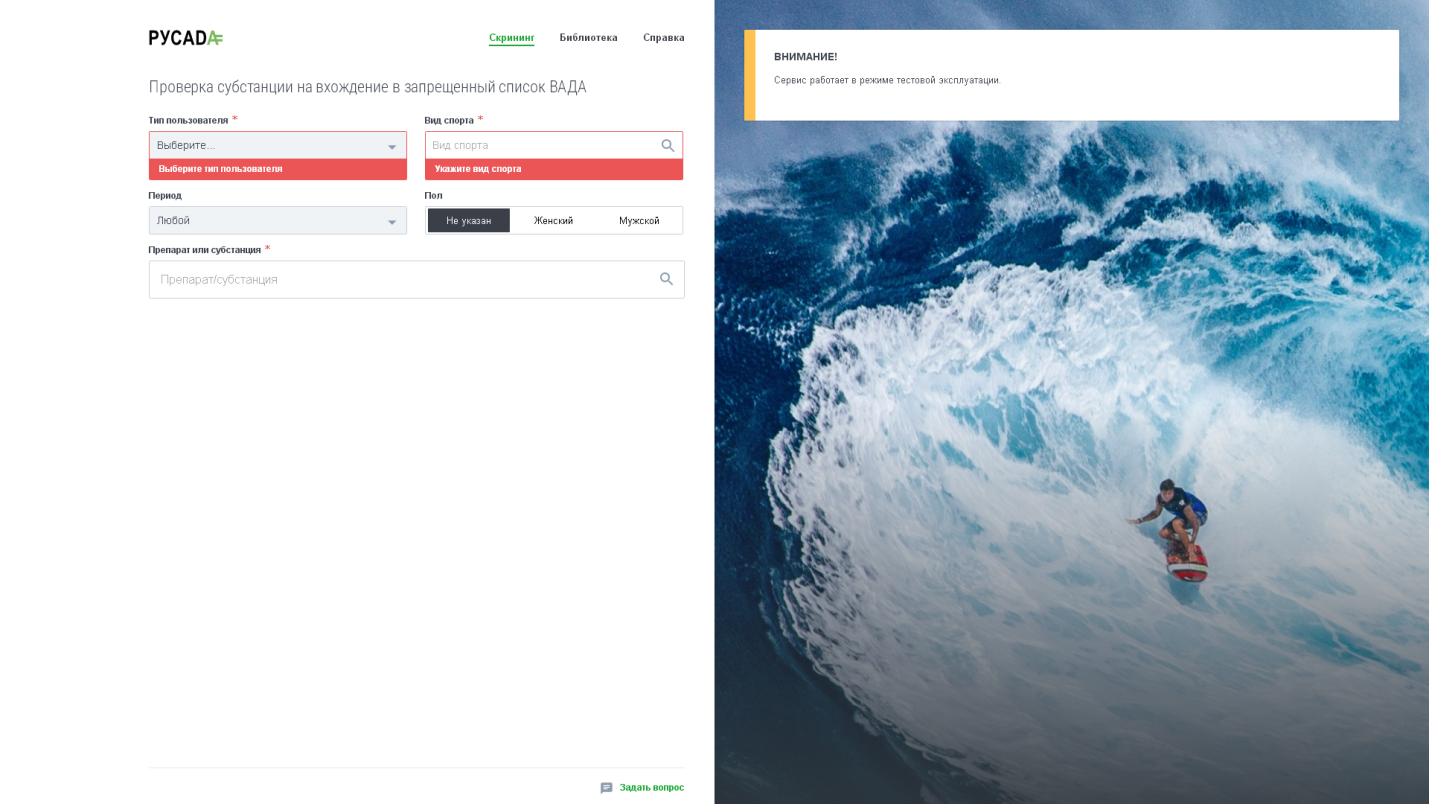 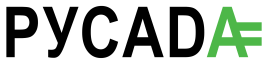 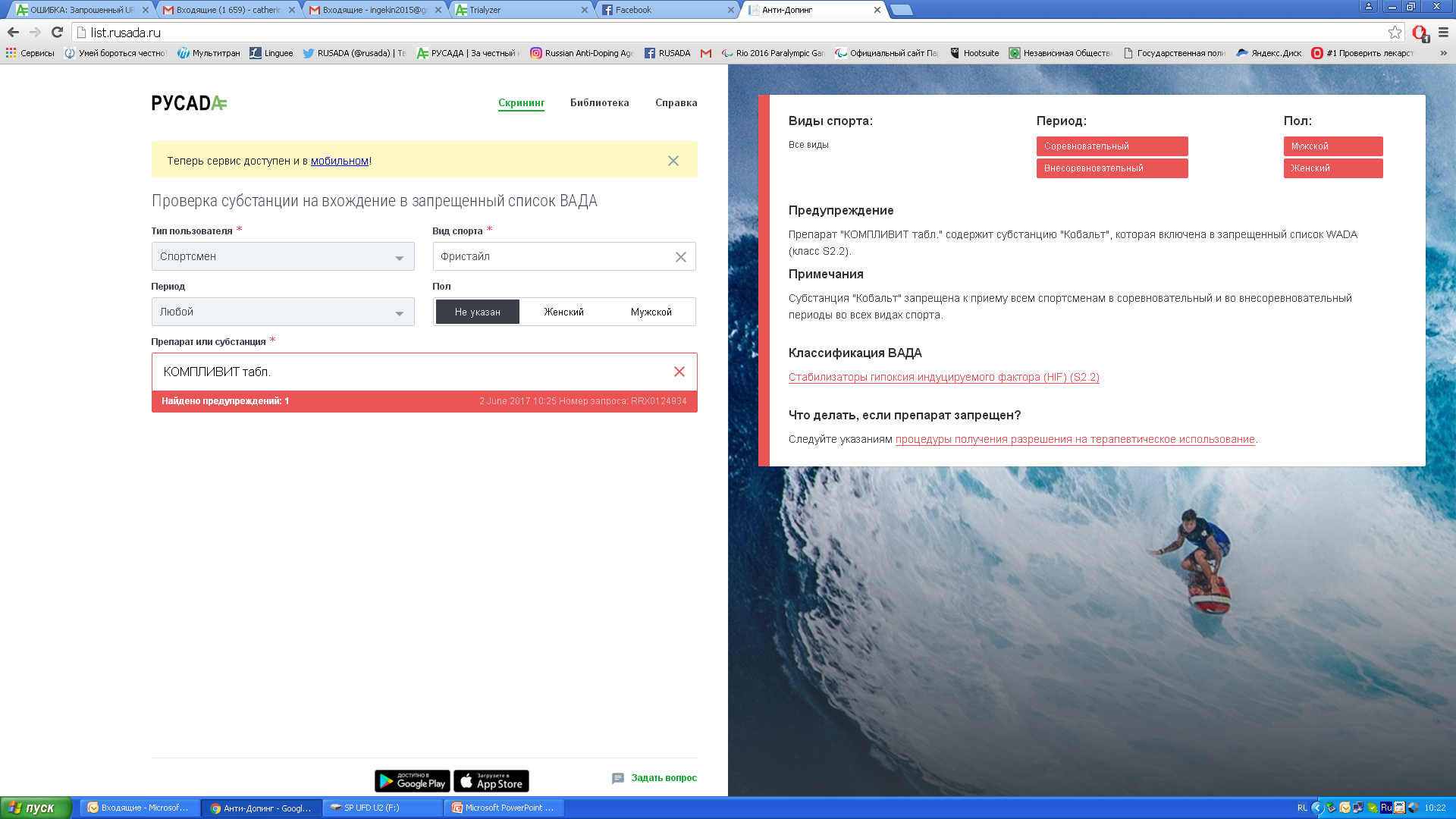 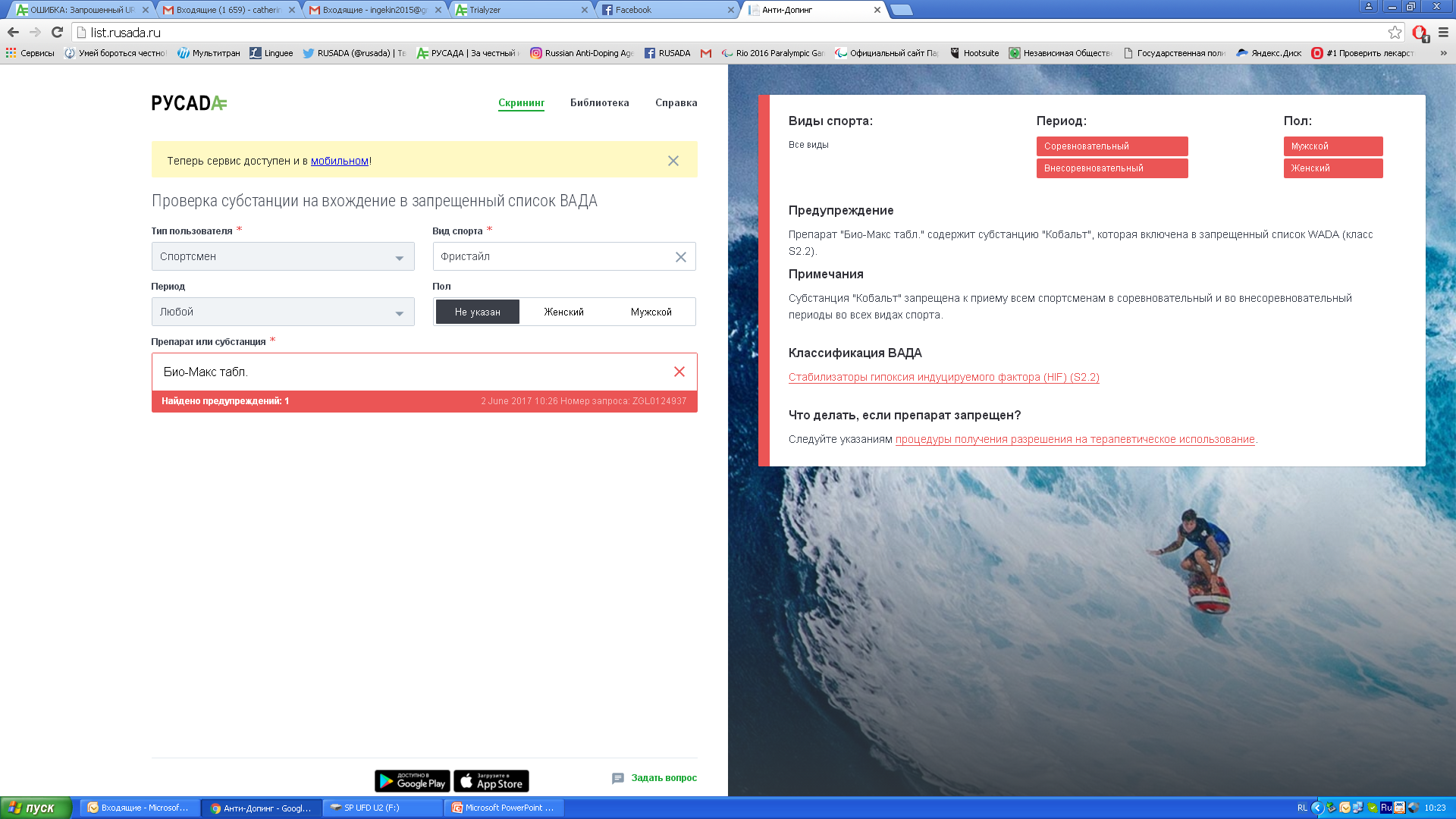 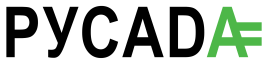 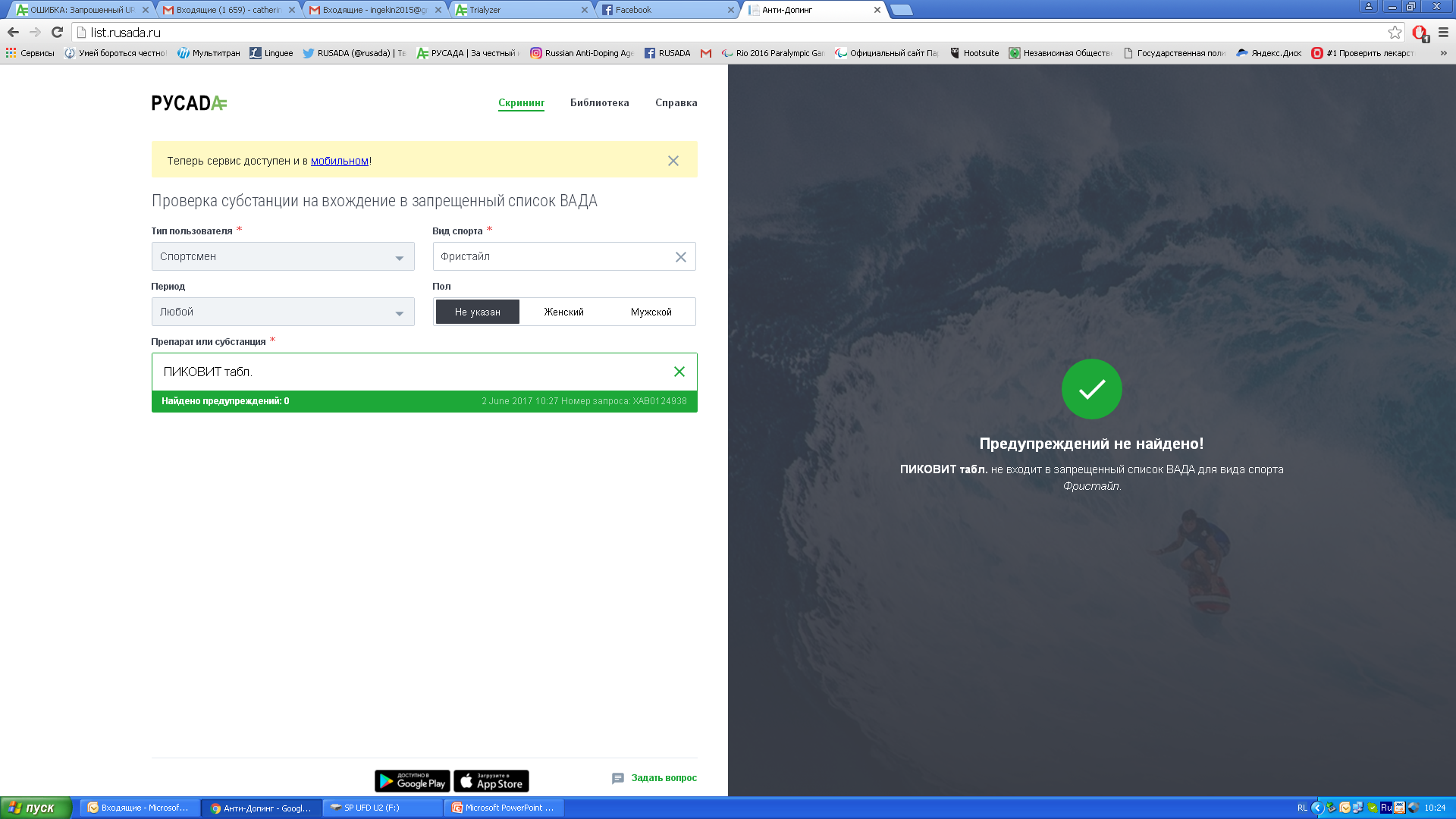 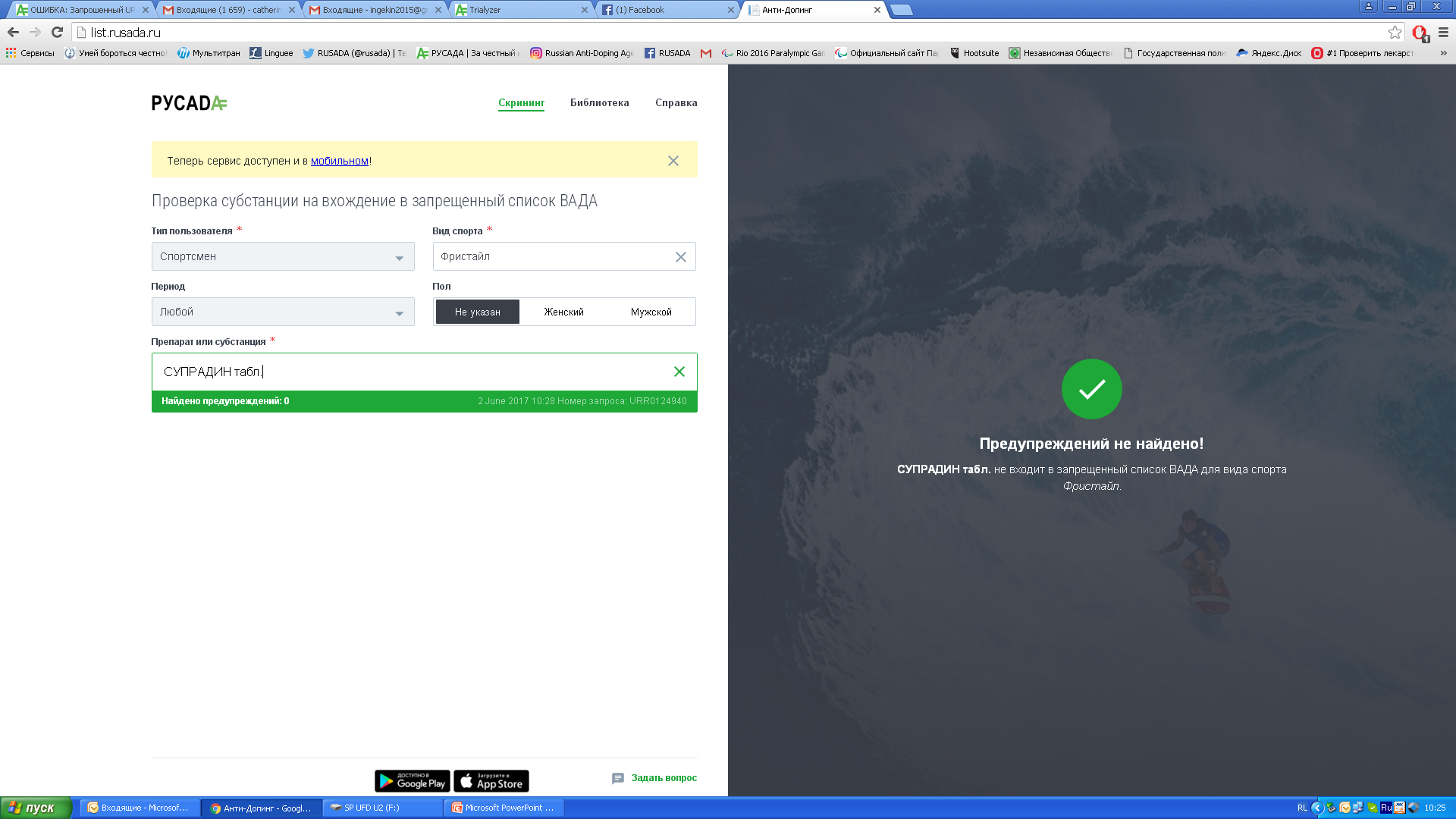 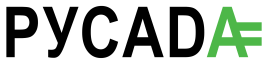 БЕСПЛАТНЫЕ ПРИЛОЖЕНИЯ ДЛЯ IOS И Android
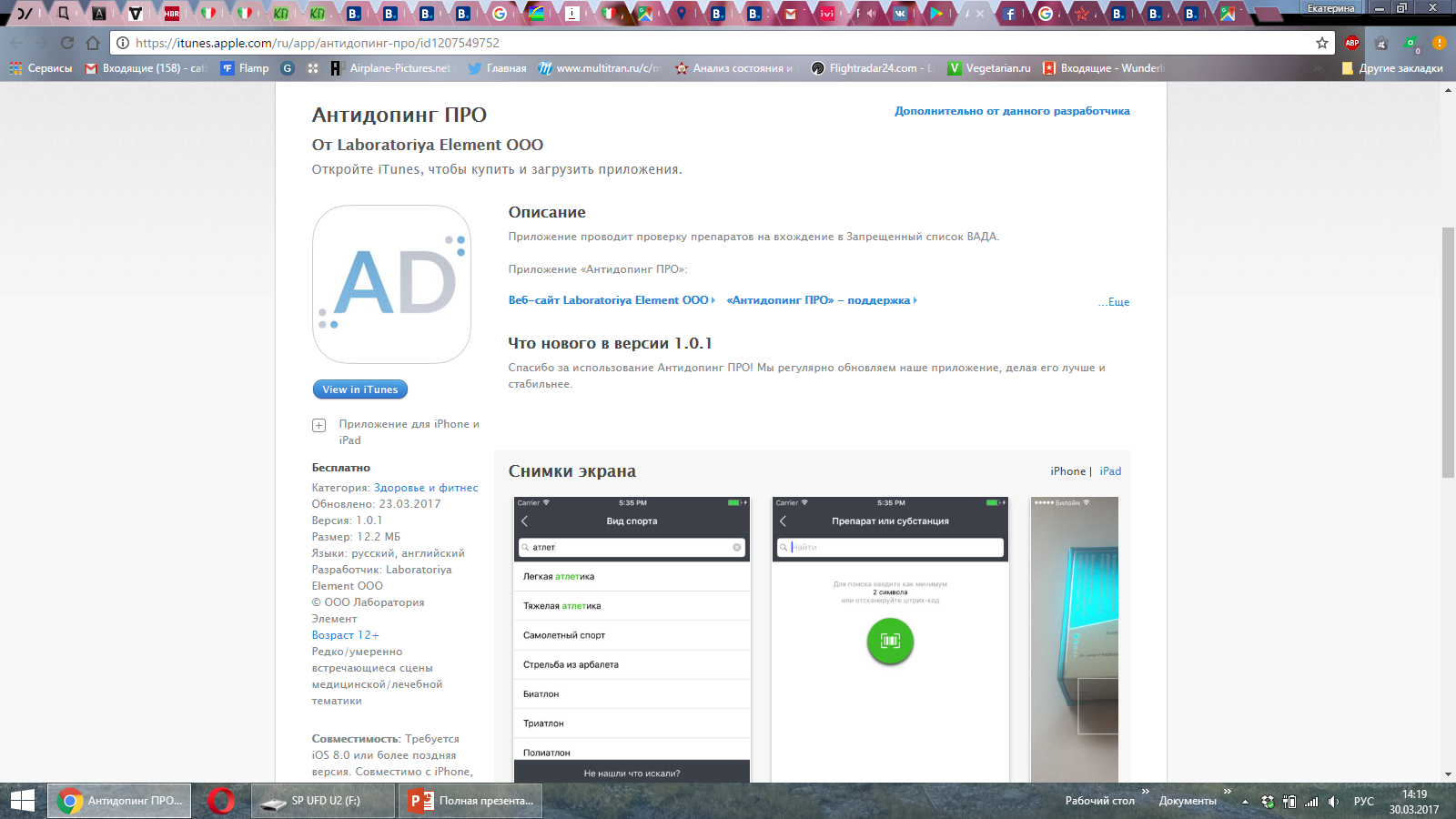 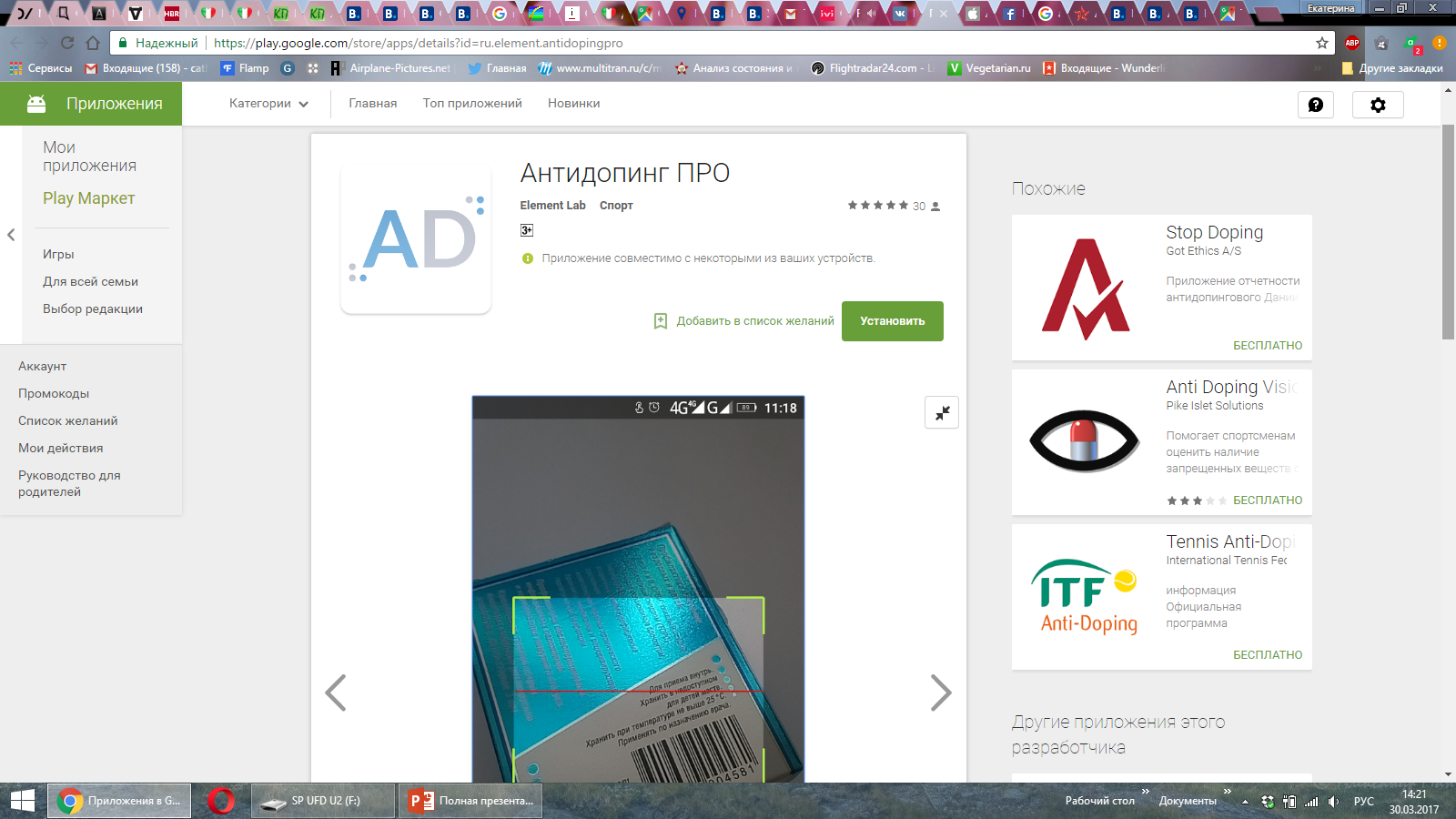 НАЛИЧИЕ ЗАПРЕЩЕННОЙ СУБСТАНЦИИ В ПРОБЕ
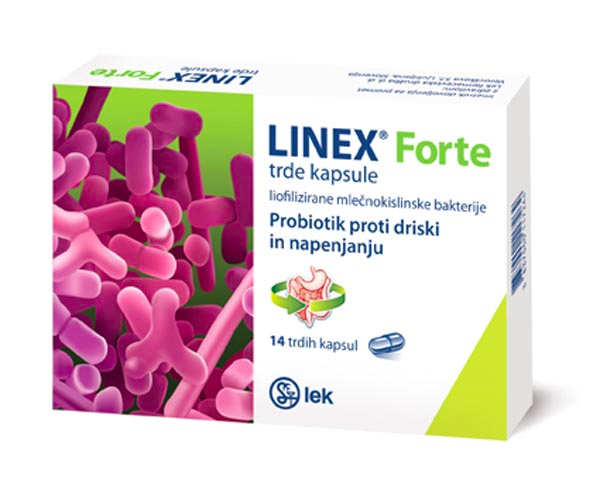 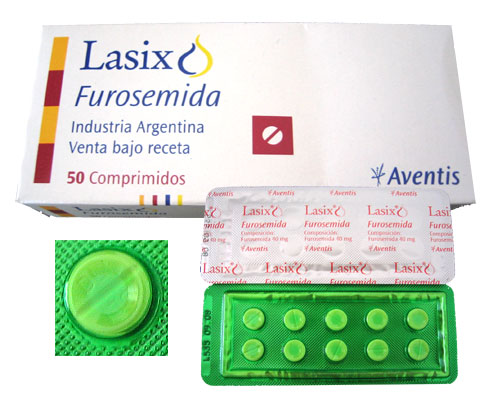 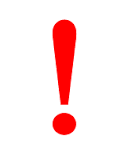 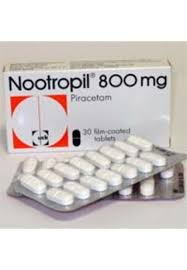 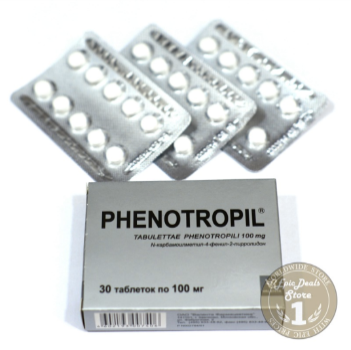 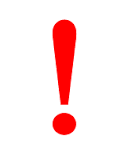 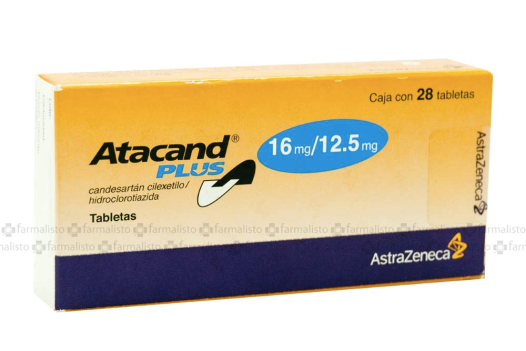 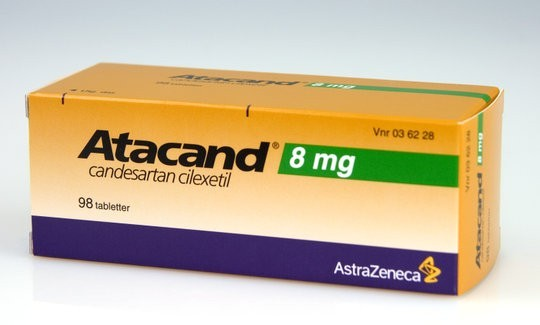 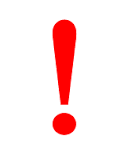 НАЛИЧИЕ ЗАПРЕЩЕННОЙ СУБСТАНЦИИ В ПРОБЕ
БИОЛОГИЧЕСКИ АКТИВНЫЕ ДОБАВКИ
! МЕТИЛГЕКСАНАМИН! (СТИМУЛЯТОР)
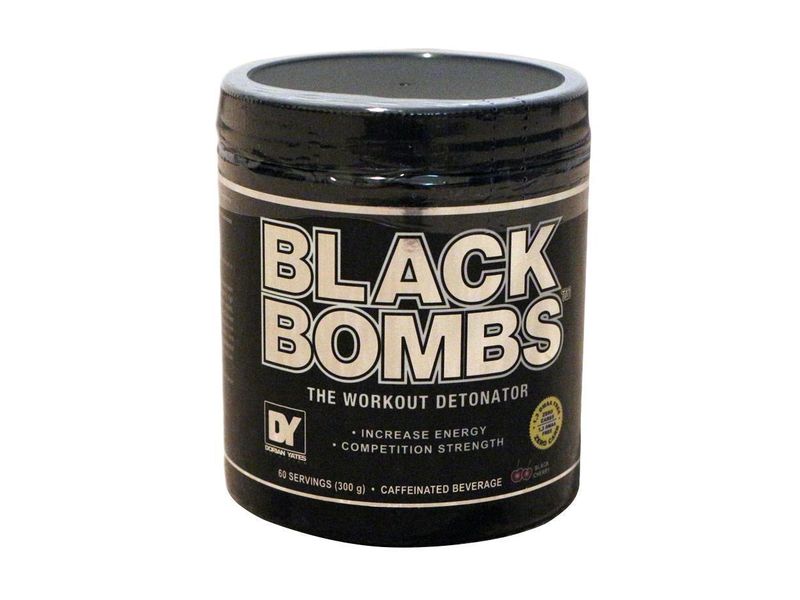 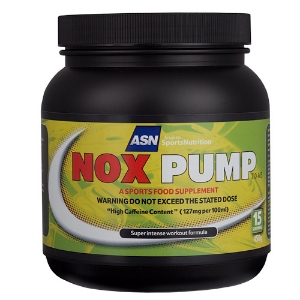 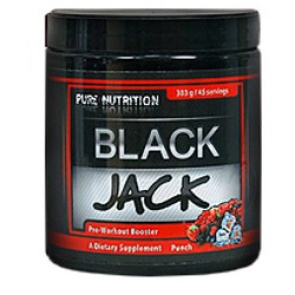 Black Jack, Nox pump, Neurocore, Endoburn, Oxy elite pro, Black bombs и др.
ОТКАЗ И ИНОЕ УКЛОНЕНИЕ ОТ СДАЧИ ПРОБЫ
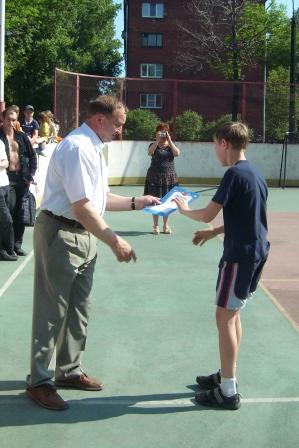 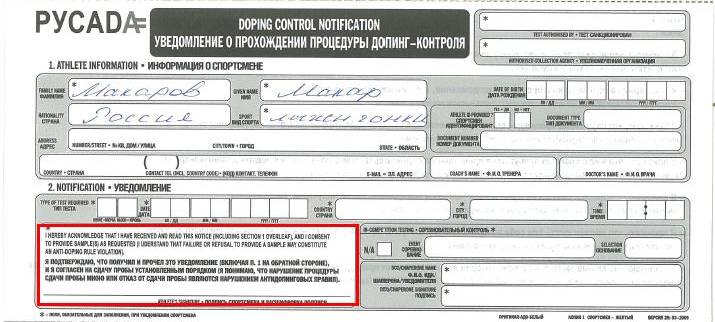 «Я подтверждаю, что получил и прочел это уведомление и я согласен на сдачу пробы установленным порядком (я понимаю, что нарушение процедуры сдачи пробы или отказ от сдачи пробы являются нарушением антидопинговых правил)».
ПРОЦЕДУРА ДОПИНГ-КОНТРОЛЯ
ПРИЧИНЫ ОТСРОЧКИ НЕМЕДЛЕННОЙ ЯВКИ СПОРТСМЕНА 
НА ПУНКТ ДОПИНГ-КОНТРОЛЯ
Необходимость:

окончания тренировочного процесса (после уведомления спортсмена в период тренировки)
переодевания в более комфортную одежду
забрать документ, удостоверяющий его личность
присутствия на награждении победителей соревнований
участия в пресс-конференции после соревнований
участия в дальнейших стратах
ПРАВА И ОБЯЗАННОСТИ СПОРТСМЕНА
Имеет право на:
Обязан:
представителя
переводчика
конфиденциальность
информированность о деталях процедуры допинг-контроля
подачу запроса об отсрочки прохождения процедуры по уважительным причинам
запрос на модификации для спортсменов с ограниченными возможностями или для несовершеннолетних спортсменов
оставаться в поле зрения шаперона с момента уведомления до момента прибытия на пункт допинг-контроля
предоставить документ, удостоверяющий личность спортсмена
немедленно явиться на пункт допинг-контроля и выполнять все требования, связанные с процедурой допинг-контроля, если нет необходимости в отсрочке
соблюдать все необходимые требования (спортсмен не должен принимать душ и ходить в туалет до завершения процедуры допинг контроля)
ОСОБЕННОСТИ СДАЧИ ПРОБЫ КРОВИ
биологический паспорт – выжидается минимум два часа после окончания любой физической нагрузки
десять минут в сидячем положении перед сдачей пробы
можно сдавать пробу в лежачем положении
максимальное количество попыток - три
дополнительная информация
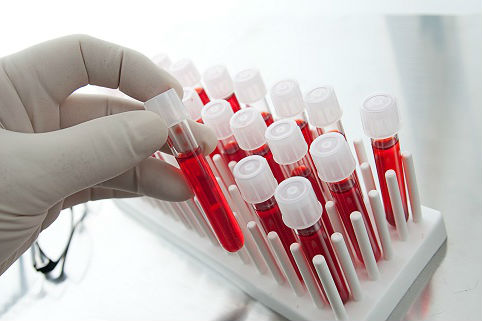 ФАЛЬСИФИКАЦИЯ ИЛИ ПОПЫТКА ФАЛЬСИФИКАЦИИ
НАПРИМЕР:
предоставление ложной информации во время процедуры тестирования 

 изменение идентификационного кода 

 разбитие емкости с пробой
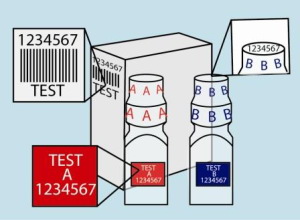 НАРУШЕНИЕ ПРАВИЛ ДОСТУПНОСТИ
ADAMS - база данных о местонахождении спортсменов

Заполняют спортсмены, входящие в национальный пул тестирования или пул тестирования международной спортивной федерации
Неполная, несвоевременно предоставленная 
информация
Непредставление информации
=
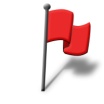 Недоступность спортсмена для тестирования по указанному адресу в одночасовое окно
=
Пропущенный тест
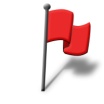 Любое сочетание  3 пропущенных  тестов  и/или  3 случая  непредставления информации в течение 12 месяцев -  	


                                   =     нарушение антидопинговых правил
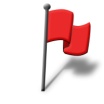 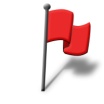 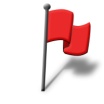 +
+
НАРУШЕНИЕ ПРАВИЛ ДОСТУПНОСТИ
Видеоинструкция по предоставлению информации в ADAMS: 
сайт РАА «РУСАДА» - 
раздел «Информация о местонахождении»
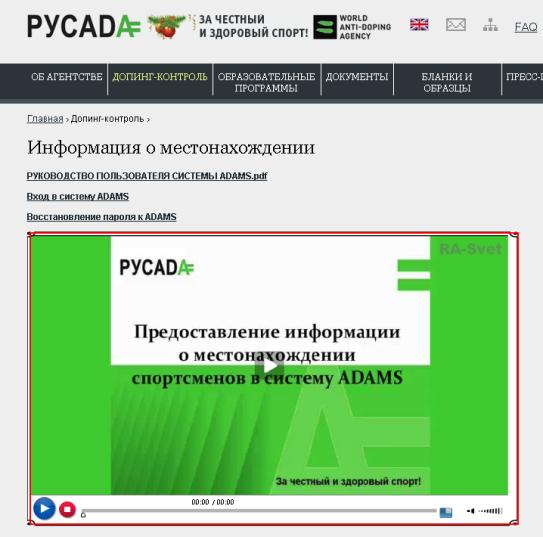 ОБЛАДАНИЕ ЗАПРЕЩЕННЫМИ СУБСТАНЦИЯМИ
 И МЕТОДАМИ
Имеет ли спортсмен право хранить препарат, содержащий запрещенную субстанцию, или запрещенный метод?

НЕТ, ни спортсмен, ни тренер

ТОЛЬКО ВРАЧ для оказания экстренной медицинской помощи !
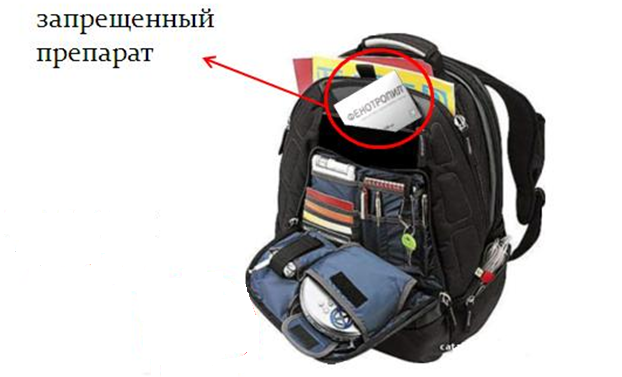 Исключение – наличие у спортсмена разрешения на ТИ!
ТЕРАПЕВТИЧЕСКОЕ ИСПОЛЬЗОВАНИЕ
МЕДИЦИНСКИЕ ДАННЫЕ  




МЕЖДУНАРОДНЫЙ СТАНДАРТ ПО ТЕРАПЕВТИЧЕСКОМУ ИСПОЛЬЗОВАНИЮ:

ЗАПРОС НА ТИ ДОЛЖЕН СОПРОВОЖДАТЬСЯ ПОДРОБНОЙ ИСТОРИЕЙ БОЛЕЗНИ, ВКЛЮЧАЯ ДОКУМЕНТЫ ОТ ВРАЧЕЙ, ПЕРВОНАЧАЛЬНО ПОСТАВИВШИХ ДИАГНОЗ (В СЛУЧАЯХ, КОГДА ЭТО ВОЗМОЖНО) И РЕЗУЛЬТАТЫ ЛАБОРАТОРНЫХ И КЛИНИЧЕСКИХ ИССЛЕДОВАНИЙ, А ТАКЖЕ ВИЗУАЛИЗИРУЮЩИЕ ИССЛЕДОВАНИЯ, ИМЕЮЩИЕ ОТНОШЕНИЯ К ДАННОМУ ЗАПРОСУ.
ТЕРАПЕВТИЧЕСКОЕ ИСПОЛЬЗОВАНИЕ
СПОРТСМЕН
МЕЖДУНАРОДНЫЙ УРОВЕНЬ
НАЦИОНАЛЬНЫЙ УРОВЕНЬ
РАССМАТРИВАЕТ МЕЖДУНАРОДНАЯ ФЕДЕРАЦИЯ
РАССМАТРИВАЕТ РУСАДА
РАСПРОСТРАНЕНИЕ ИЛИ ПОПЫТКА РАСПРОСТРАНЕНИЯ
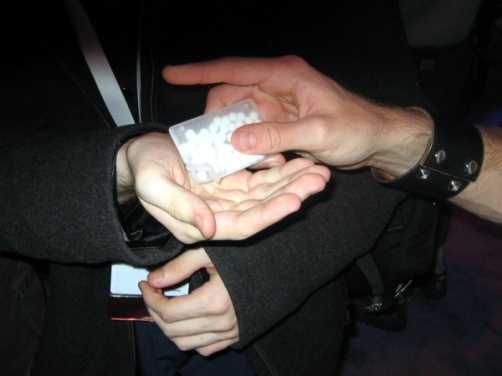 Период дисквалификации может быть пожизненным!
НАЗНАЧЕНИЕ ИЛИ ПОПЫТКА НАЗНАЧЕНИЯ
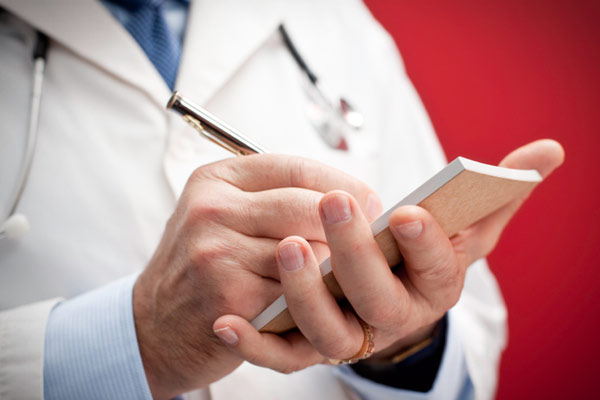 Исключение – наличие у спортсмена разрешения на ТИ!
СОУЧАСТИЕ
Помощь, поощрение, способствование, 
подстрекательство, вступление в сговор, сокрытие или любой другой вид намеренного соучастия, включая нарушение или попытку нарушения антидопинговых правил
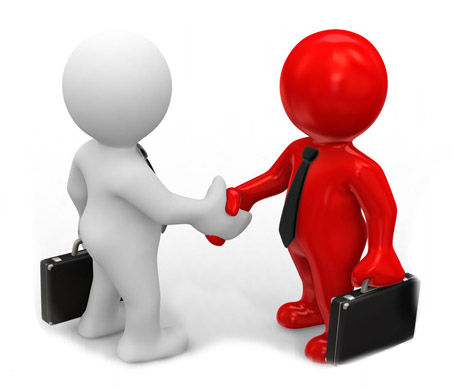 ПРОФЕССИОНАЛЬНОЕ СОТРУДНИЧЕСТВО
Например, сотрудничество спортсмена 
в профессиональном качестве, с любым персоналом 
спортсмена, который отбывает срок дисквалификации
ОСНОВАНИЯ ДЛЯ НАЧАЛА РАССЛЕДОВАНИЯ
Неблагоприятный результат анализа, атипические показатели паспорта крови
Информация из внешних источников (от спортсменов, персонала, представителей спортивной федерации; сообщения, поступившие по телефону или на электронную почту сотрудников РАА «РУСАДА»
Информация от ИДК
(возможные случаи отказа от сдачи допинг-проб, попыток фальсификации)
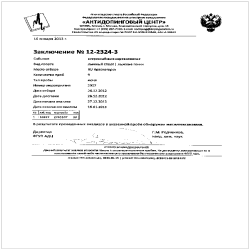 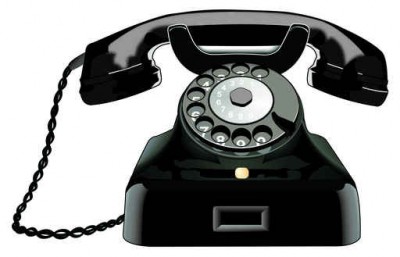 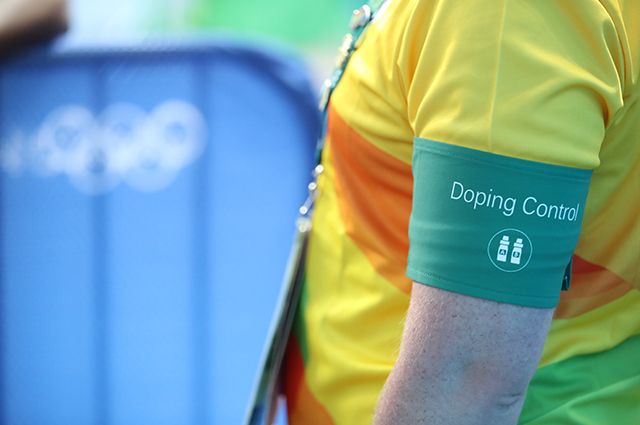 ОБРАБОТКА РЕЗУЛЬТАТОВ В СЛУЧАЕ НАЛИЧИЯ НЕБЛАГОПРИЯТНОГО РЕЗУЛЬТАТА АНАЛИЗА
Получение информации о возможном нарушении антидопинговых правил

 Проверка наличия действующего разрешения на ТИ и возможных отступлений от Международных стандартов

Уведомление спортсмена/НФ/МФ/ВАДА
Временное отстранение от участия в соревнованиях и УТС
 
 Получение информации от спортсмена 
(запрос на вскрытие пробы Б, слушания по делу, объяснительная)

    Слушание по делу (очное/заочное)

Вынесение решения 

Уведомление НФ о вынесенном решении

Применение санкции на основании решения

Уведомление МФ и ВАДА о вынесенном решении
Последствия применения допинга
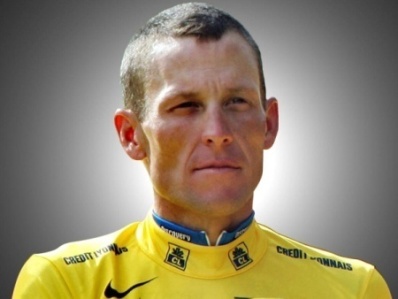 Последствия для здоровья

Социально-экономические

Санкции и другие юридические (дисквалификация, УК РФ)
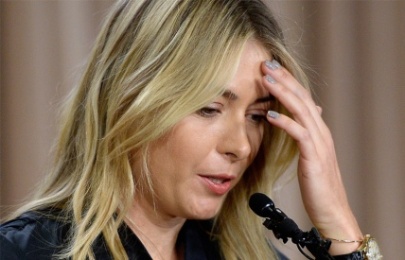 БЛАГОДАРИМ ЗА ВНИМАНИЕ!